New District-wide Incident Reporting System ERisk
District-wide incident reporting. All incidents outside of normal course of work need to be reported.
To better manage the risks you face every day as a District employee.
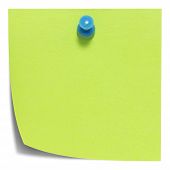 It takes all DC employees to make  ERisk an effective system to manage the District Government’s risks.
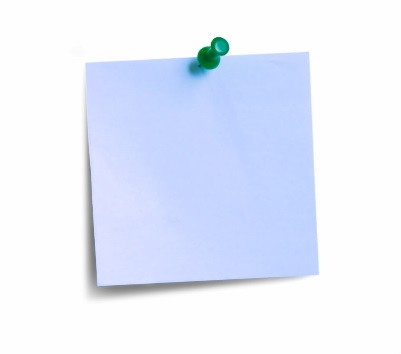 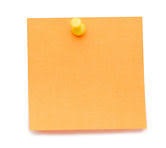 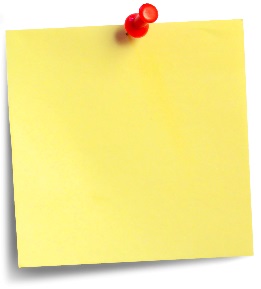 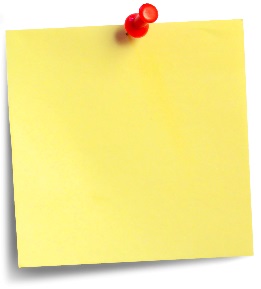 Where
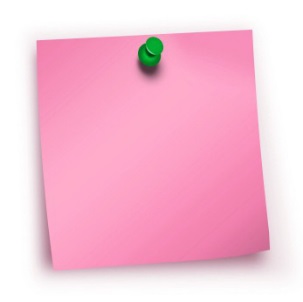 All online; links and instructions can be found at www.orm.dc.gov/service/erisk website.
Why
When
What
How
Who
Simple incident reporting through online portal ERisk found at www.orm.dc.gov/service/erisk website.
Throughout 2018 – keep your eyes open for more details!
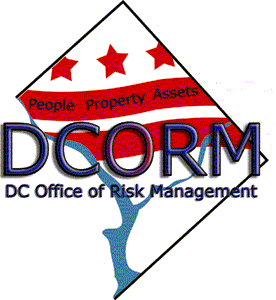 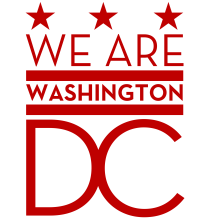 For more information please see www.orm.dc.gov/service/erisk and send your questions, concerns, and suggestions to help.erisk@dc.gov
1